КОМНАТА САМОСТОЯТЕЛЬНОЙ МЕДИЦИНСКОЙ ПОМОЩИВ УНИВЕРСИТЕТЕ
Здоровье учащихся 
в настоящее время является 
социально-значимым показателем
АКТУАЛЬНОСТЬ
Студентов нуждаются в периодической медицинской помощи, которые они могут обеспечить себе самостоятельно при наличии необходимых
условий (диабет, астма и прочие болезни)
%
5
СОЗДАНИЕ ЧИСТОЙ КОМНАТЫ В СТЕНАХ УНИВЕРСИТЕТА
где будут присутствовать:
Необходимые инструменты и материалы
(шприцы, глюкометр, набор тест-полосок, дезинфицирующие средства)
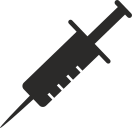 ИДЕЯ
Лекарственные препараты по запросу
 (инсулин, беродуал и прочие)
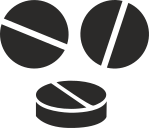 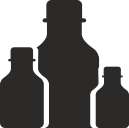 Холодильник для хранения определённого вида препаратов
ДОСТУП К КОМНАТЕ
Создание опроса при поступлении о наличии необходимости доступа к комнате (прикрепление справок)
На двери расположить камеру наблюдения для предотвращения случаев кражи. Внутри избежать установку камеры для наличия личного пространства.
ИДЕЯ
Оформление индивидуального магнитного ключа
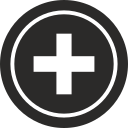 После использования комнаты студент отмечается в журнале (при наличии финансирования в приложении)
МЕДИЦИНСКИЙ КАБИНЕТ
Во многих учебных заведениях присутствуют медицинские кабинеты с медицинским работником
АНАЛОГИ
Наличие медицинского работника с постоянной зарплатой
ОТЛИЧИЯ
Более широкий спектр помощи
Ограниченность количества находящихся в кабинете
РАЗОВЫЕ
МЕСЯЧНЫЕ
ЗАТРАТЫ
12 000
3 000
руб.
ПРЕДСТАВЛЕНЫ НА 1 КОМНАТУ  С УСЛОВИЕМ НАЛИЧИЯ САМОГО ПОМЕЩЕНИЯ
руб.
обслуживание и поддержание чистоты комнаты
холодильник для хранения препаратов, раковина
2 000
20 000
Проект рассчитан на использование в стенах университета, 
но также может быть реализован в крупных компаниях.
руб.
руб.
мебель (стол, несколько стульев, диван, шкафчики), дверь и ключи
Инструменты и материалы (шприцы, вата, глюкометр, дезинфицирующие средства и т.п.)
КОМНАТА САМОСТОЯТЕЛЬНОЙ 
МЕДИЦИНСКОЙ ПОМОЩИВ УНИВЕРСИТЕТЕ
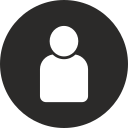 Вошева Екатерина Алексеевна
ЮУрГУ, кафедра информационных технологий в экономике, ЭУ-444
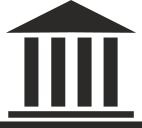 vkatya923@gmail.com
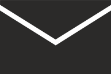